ỦY BAN NHÂN DÂN HUYỆN AN LÃO
TRƯỜNG TIỂU HỌC QUANG TRUNG
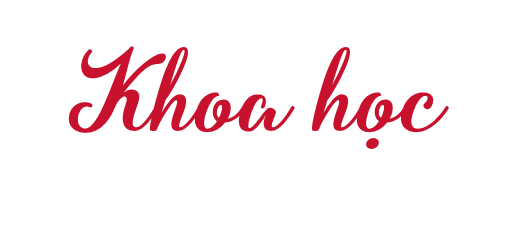 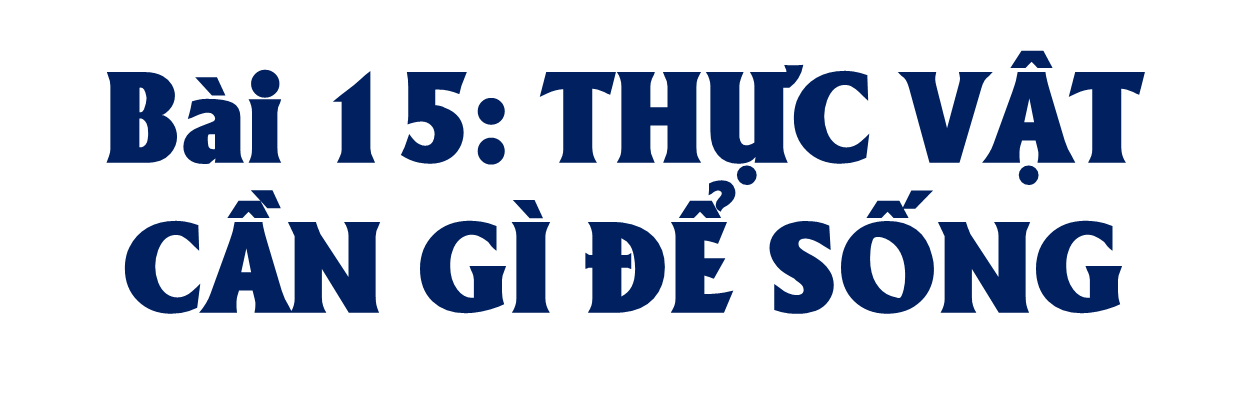 (Tiết 3)
GV: Nguyễn Thị Phương
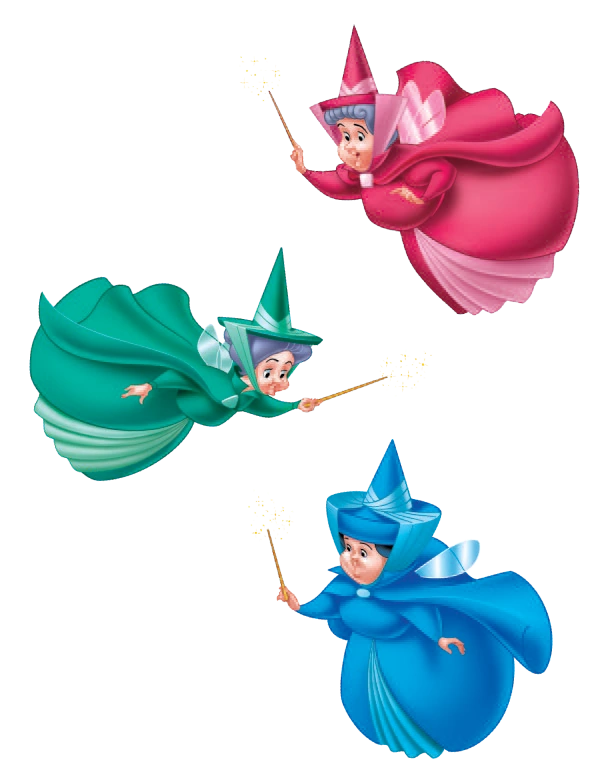 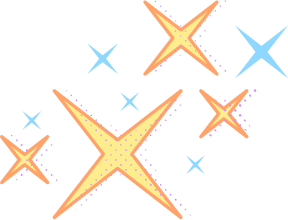 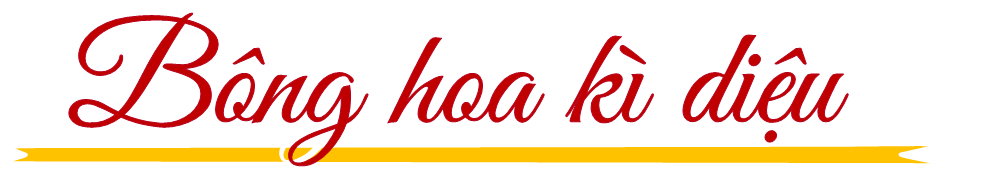 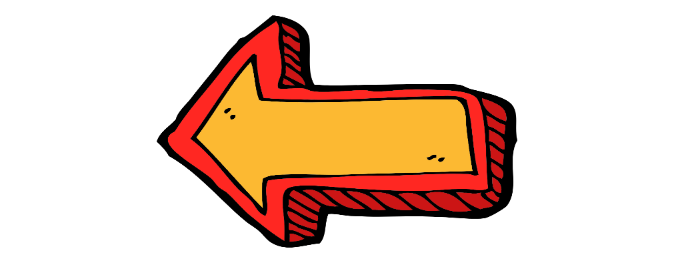 [Speaker Notes: PHẦN KHỞI ĐỘNG
Hướng dẫn: Các thầy cô kích vào từng bông hoa để mở các câu hỏi tương ứng. Trả lời xong bấm mũi tên quay về rồi bấm enter để mất bông hoa
+ Ấn nút mũi tên sau khi trả lời hết 3 câu hỏi.]
Em hãy nêu khả năng kì diệu của lá cây?
Khả năng tự tổng hợp chất diệp lục từ khí các-bô-níc và ánh sáng mặt trời.
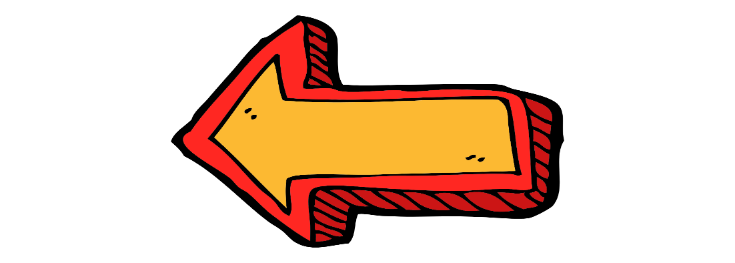 [Speaker Notes: CÁC THẦY CÔ ẤN MŨI TÊN ĐỂ QUAY LẠI SL3]
Mô tả sự trao đổi khí qua quá trình quang hợp của thực vật?
Quá trình quang hợp thực vật lấy khí các-bô-níc và thải ra khí ô-xi. Quá trình này chỉ diễn ra ở lá và vào ban ngày.
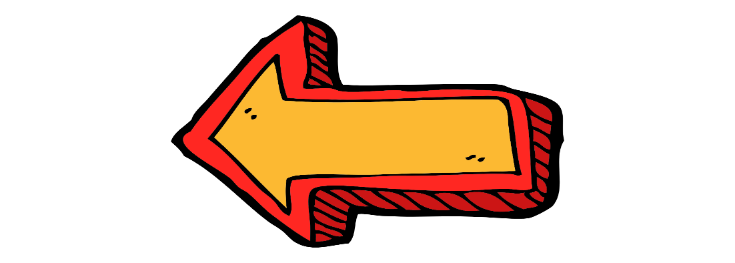 [Speaker Notes: CÁC THẦY CÔ ẤN MŨI TÊN ĐỂ QUAY LẠI SL3]
Mô tả sự trao đổi khí qua quá trình hô hấp ở thực vật?
Quá trình hô hấp thực vật lấy khí ô-xi và thải ra khí các-bô-níc. Quá trình này diễn ra cả ngày và đêm và ở tất cả các bộ phận của cây.
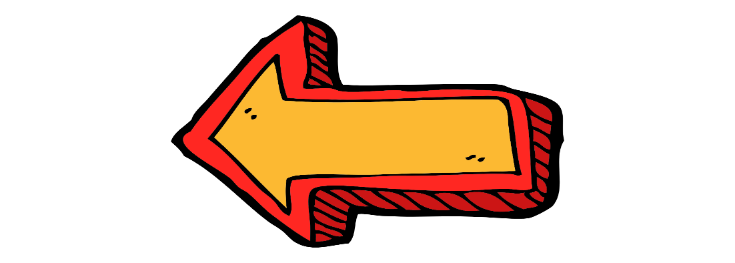 [Speaker Notes: CÁC THẦY CÔ ẤN MŨI TÊN ĐỂ QUAY LẠI SL3]
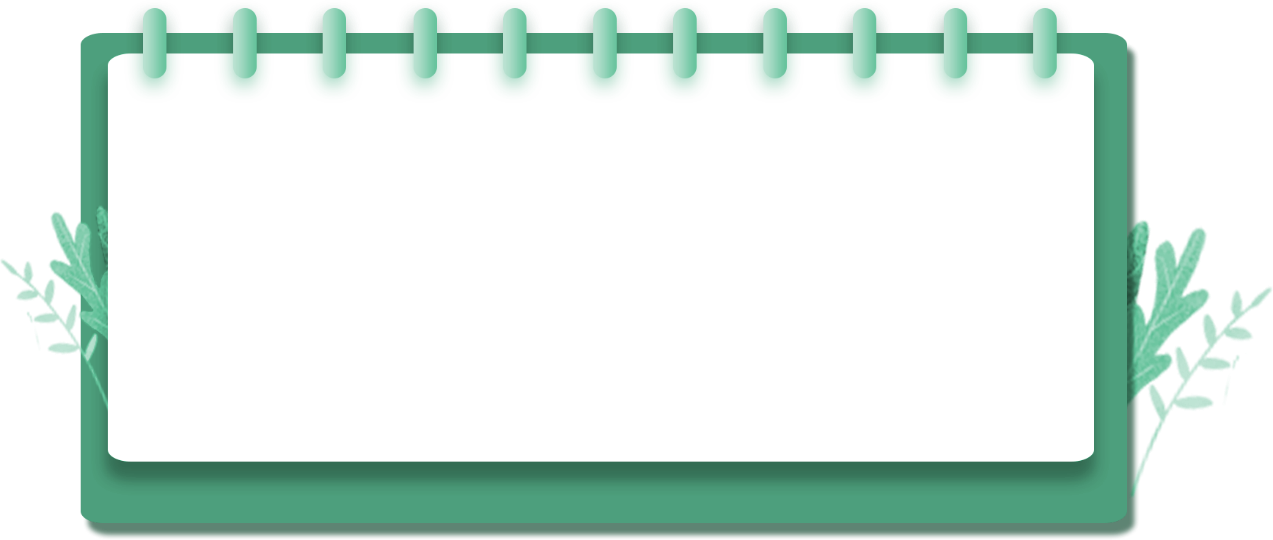 Hoạt động 1: Thực vật trao đổi nước và chất khoáng với môi trường.
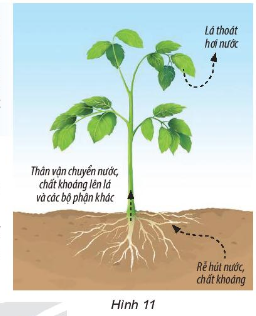 Giai đoạn 1: Rễ hút nước và các chất khoáng.
Giai đoạn 2: Thân vận chuyển nước, chất khoáng lên lá và các bộ phận khác.
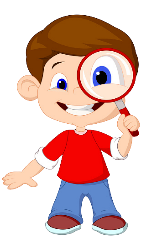 Quan sát hình 11, mô tả sự trao đổi nước và chất khoáng của thực vật với môi trường.
Giai đoạn 3: Lá thoát hơi nước.
Nước
Thải ra
THỰC VẬT
Hơi nước
Lấy vào
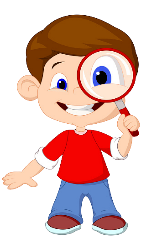 Chất khoáng
Vẽ và chia sẻ với bạn sơ đồ thể hiện sự trao đổi nước và chất khoáng của thực vật với môi trường theo gợi ý sau:
[Speaker Notes: Thiết kế: Hương Thảo – Zalo 0972.115.126. Các nick khác đều là giả mạo, ăn cắp chất xám.
Facebook: https://www.facebook.com/huongthaoGADT]
Vì sao trong những trưa nắng mùa hè đứng dưới bóng cây lại cảm thấy mát mẻ?
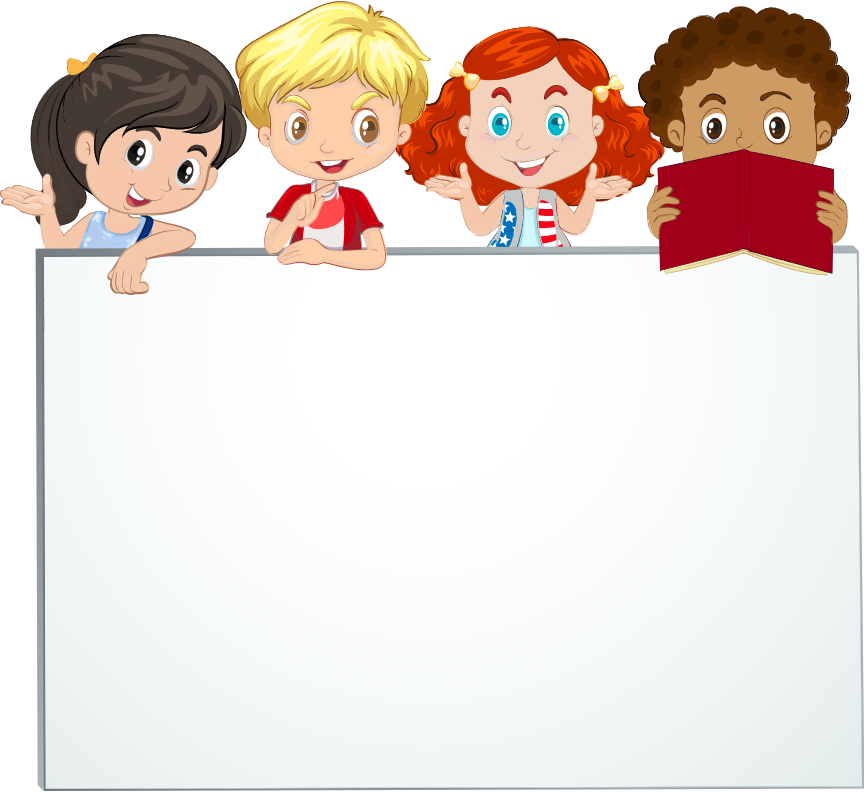 THẢO LUẬN NHÓM BỐN
Vì sao trong những ngày nắng nóng vào sáng sớm và chiều tối cần phải tưới nhiều nước hơn cho cây trồng?
Vì sao trong những trưa nắng mùa hè đứng dưới bóng cây lại cảm thấy mát mẻ?
Vì cây có sự thoát hơi nước trao đổi với môi trường qua lá. Trời càng nắng sự thoát hơi nước càng mạnh, hơi nước làm cho không khí xung quanh trở nên mát mẻ hơn.
Vì sao trong những ngày nắng nóng vào sáng sớm và chiều tối cần phải tưới nhiều nước hơn cho cây trồng?
Vì khi nắng nóng cây thoát hơi nước nhiều nên mất hơi nước nhiều, vì vậy cần tưới nhiều nước cho cây. Tưới vào sáng sớm và chiều tối để nước không bị bốc hơi nhiều do nắng.
Đất trồng tốt, màu mỡ khi chứa nước, không khí và chất khoảng,... với tỉ lệ thích hợp. Việc bón phân nhằm cung cấp thêm các chất khoáng cần thiết cho cây phát triển tốt.
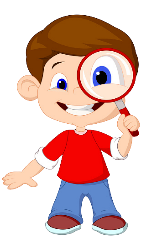 Em có biết
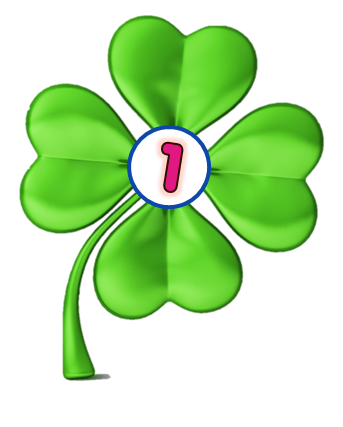 Trong quá trình hô hấp, thực vật hấp thụ khí nào sau đây?
Khí ô xi
Khí các bô níc
Khí ni tơ
[Speaker Notes: Nhấn vào Icon cỏ chăm chỉ quay về màn hình chính.]
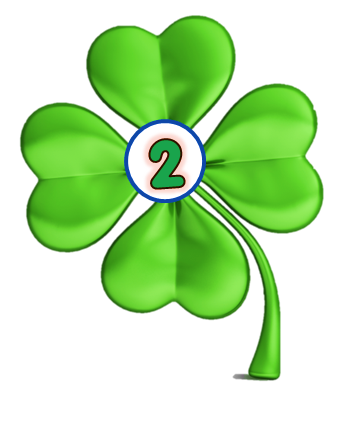 Trong quá trình quang hợp, thực vật hấp thụ khí nào sau đây?
Khí ô xi
Khí các bô níc
Khí ni tơ
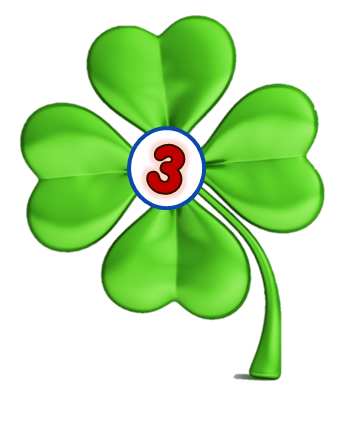 Trong một cây rau cải, để cây sống và phát triển cần các yếu tố nào?
Ánh sáng và nhiệt độ
Nước và chất khoáng
Cả 2 đáp án trên đều đúng